Figure 2. Venn diagram of the number of genes and proteins referenced in ChagasDB in Homo sapiens, Mus musculus and ...
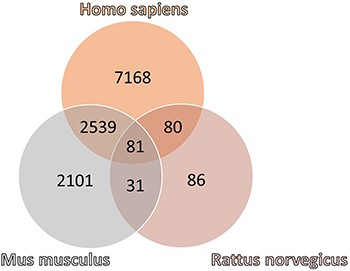 Database (Oxford), Volume 2023, , 2023, baad037, https://doi.org/10.1093/database/baad037
The content of this slide may be subject to copyright: please see the slide notes for details.
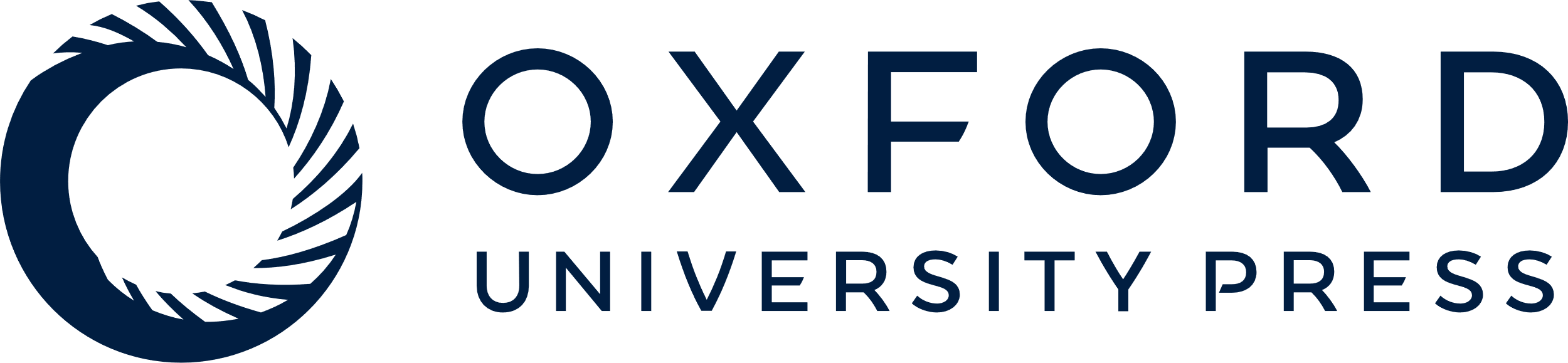 [Speaker Notes: Figure 2. Venn diagram of the number of genes and proteins referenced in ChagasDB in Homo sapiens, Mus musculus and Rattus norvegicus.


Unless provided in the caption above, the following copyright applies to the content of this slide: © The Author(s) 2023. Published by Oxford University Press.This is an Open Access article distributed under the terms of the Creative Commons Attribution License (https://creativecommons.org/licenses/by/4.0/), which permits unrestricted reuse, distribution, and reproduction in any medium, provided the original work is properly cited.]